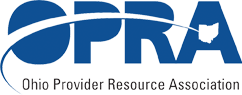 OPRA Policy Committee Meeting
May 15th, 2017
Welcome-Introductions
Guest: Vanessa Prather, DODD Compliance Review Manager

3.	OPRA Website Highlight-Policy related resources (Christine)

4.	Efficiencies and Simplification Update—priorities
•	MUI/UI Rule and Process Review-Update and Action plan 
•	Provider Certification Rule and Process Review-Update and Action plan
•	Timely and accurate authorizations; audit protocol

5.	Ohio State Biennial Budget Update---Review
6.	Burdensome regulatory processes brainstorm—small group discussion/activity 
7.	OPRA Strategic Plan review-Policy committee action plan/objectives
8.	Open Discussion
AGENDA TOPICS :
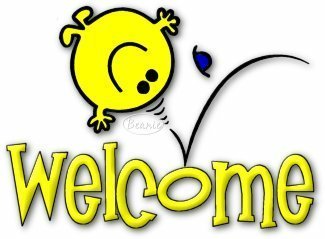 Compliance Review P/T Citations
Guest speaker: Vanessa Prather, DODD Compliance Review Manager
OPRA Goal
No OPRA Member should show up on the DODD

Office of Provider Standards and Review Sanctions List
3. OPRA Website Highlight-Policy related resources (Christine)
https://www.opra.org
NEW OPRA Website---review of policy related items and resources  
4.	Efficiencies and Simplification Update—priorities
•	MUI/UI Rule and Process Review-Update and Action plan 
•	Provider Certification Rule and Process Review-Update and Action plan
•	Timely and accurate authorizations; audit protocol
AGENDA TOPICS :
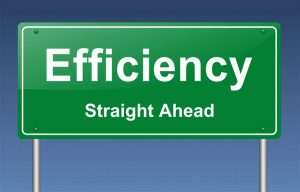 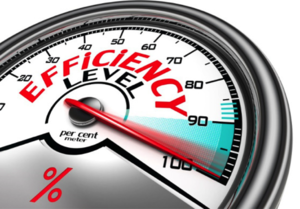 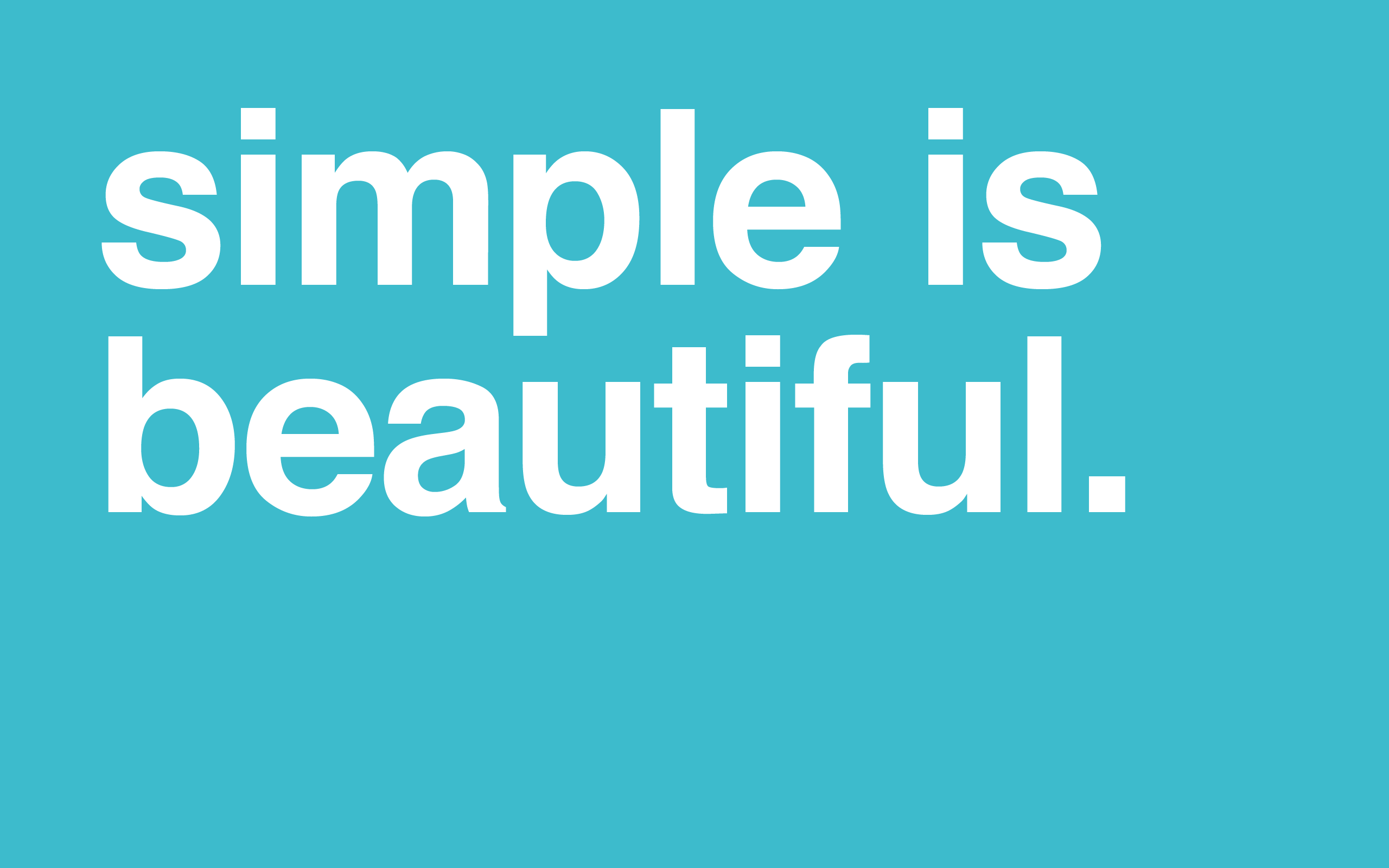 OPRA-OACBDD Priority Issues
OPRA/Providers:
County Boards:
1. IDS- Expedite a data exchange process with Gatekeeper to ensure data integrity at the state level and reduce inefficiencies at the local level. Reevaluate IDS and make recommendations for improvements as needed.
2. Waiver enrollment- Evaluate steps in the process and consider any possible ways to streamline enrollment processes.
3. Waiver ODDP and Prior Authorization. Review current DODD policies related to application of ODDP funding ranges, and prior authorization processes.
1. MUI/UI Rule and Process- Comprehensively review the current Major Unusual Incident/Unusual Incident rule and process to identify efficiencies in reporting and investigations while maintaining system integrity. Use the MUI/UI process to identify gaps in service delivery and communication and coordination of care. Identify unintended negative consequences of rule and process implementation and take steps to mitigate.
2. Provider Certification- Analyze the provider certification rule, process and IT System in their entirety to ensure the upmost effectiveness and efficiency in application for all stakeholders. Establish safeguards to prevent the unintended consequence of lapses in provider’s certification. 
3. Timeliness of Waiver Authorization and Payment. Create strategies and/or processes to ensure the timely county DD board authorization and payment for waiver services.
Recommendations to address:
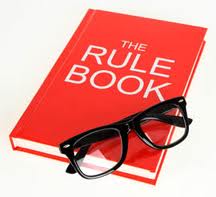 MUI/UI rule revisions
MUI/UI process and implementation of rule
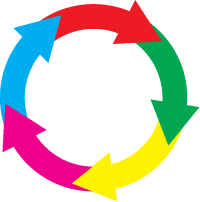 ACTION PLAN/NEXT STEPS-progress update:
Review and finalize our specific rule recommendations/revisions with OPRA Policy/Rules Group committees on March 20, 2017
Begin collecting data from members regarding neglect, hospitalizations
Meet with DODD and county board representatives for their general commitment to reviewing this rule and process for emphasis on prevention/recurrence for positive outcomes
Meet with counties on timeline/deadline issues and changes in process/culture-INVITE COUNTY BOARD REPS
Present proposed revisions to rule and review of ITS possibilities
Create separate taskforces focused on: Rule/Process revisions and Care Coordination
OPRA to obtain/assist with guidance tools for providers as requested: Med errors, seizures, natural death, preventative measures, UBS response to new risks of community and new behavior support rule, alternative resolutions for staff being pulled from schedule (with county agreement) etc…
MUI/UI RULE TASKFORCE UPDATE—May 9th, 2017 (BECKY)
PROVIDER CERTIFICATION RULE
UPDATE ON PROVIDER CERTIFICATION WORKGROUP (OPRA reps: Jeff Davis and Matt Mumma)
Action plan

Steps DODD has/is taking:
New PCW
Rule Re-write
Automatic Extension for renewals submitted 45 days in advance.
Increased Staffing (Review now averages under 20 days) 
Renewal Application kept at top of list if questions/requests asked by DODD 
Review of specific cases (Alvis House and Brittany Residential)
TIMELY ACCURATE AUTHORIZATIONS-( and Audit protocol guidelines)
Update on progress 
Develop proposed action plan
Ohio State Biennial Budget Update---Review (Jeff)

H.B. 49 as introduced included $122M in new monies including over $40M in GRF to support targeted new programmatic initiatives:
New Waivers
Complex Care rate add-on
Shared Living
Direct Support Professional wage increase
Vent dependent adults rate add-on
ICF rate increase (ties to new reimbursement system)
 
H.B. 49 as passed by the House included significant cuts to both GRF and Federal Medicaid Reimbursement:
 
GRF lines reduced by $2.1M in FY18 and $22.1M in FY19. Federal Medicaid Reimbursement was reduced as a result by $34.6M in FY19.
AGENDA TOPICS :
Ohio State Biennial Budget Update Cont…
In addition the non-GRF ICF bed tax line was reduced by $9.5M in FY18 and the resultant federal Medicaid Reimbursement was reduced $15.5M in the same year.
 
Overall DODD was cut $31.2M in FY18 and $58.7M in FY19
 
The new funding initiatives were to be funded by a combination of available bed tax monies, new GRF and Federal Medicaid Reimbursement. The cuts will likely force DODD and system stakeholders to prioritize new initiatives. Some will likely be funded in their entirety , some eliminated and others reduced in scope.
 
Compounding this is the fear of continued state revenue loss and further budget cuts in the Senate.
Sub. House Bill 49
Here’s something interesting inserted into the budget:
 
Amendment to 5123.162 and 5123.166 

Each county board shall conduct compliance surveys (unless they provide supported living)
A county board report shall include actions the county board recommends be taken against the provider
If a county board report recommends suspension the Director shall issue an adjudication of suspension
Sub. House Bill 49 Continued…
Amendment to 5126.48
 
In accordance with rules a county board may establish a quality incentive program under which the county board
Contracts with providers of Medicaid funded supported living for the following purposes:
 
To increase the number of such providers through recruitment and retention processes, including enhanced payment rates 
To improve the quality by helping providers comply with applicable federal and state requirements and reduce the occurance of MUIs
Small group discussion/activity  (BECKY)
-Role of County Board
-Regulation reduction/ elimination
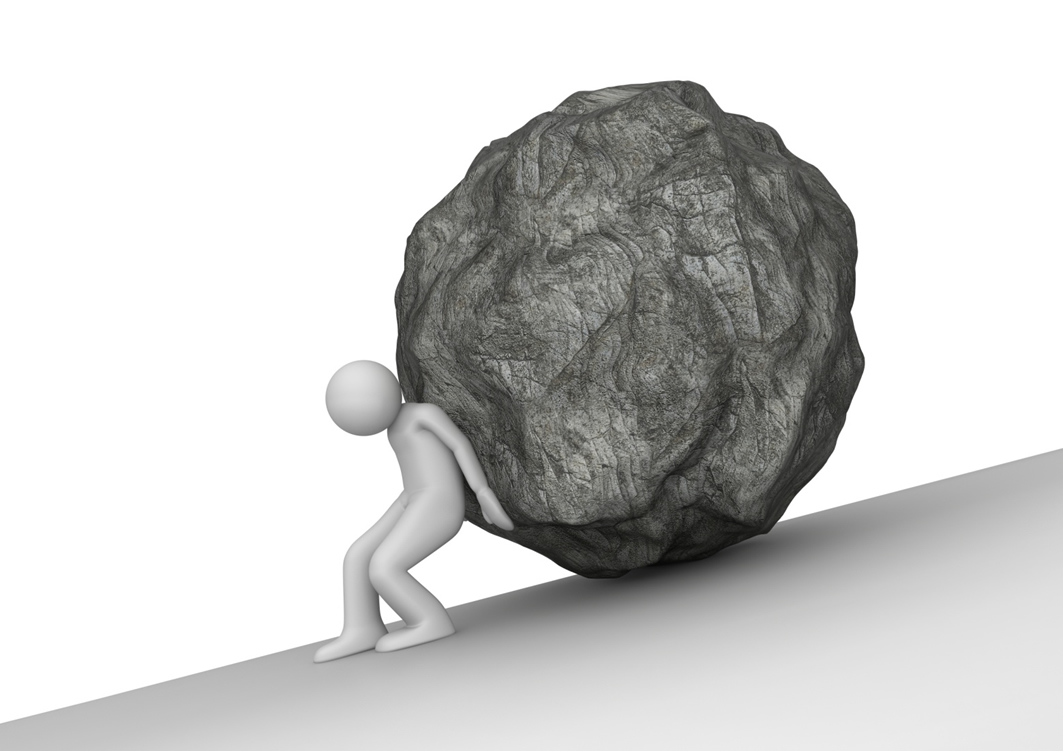 AGENDA TOPICS :
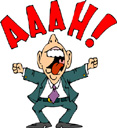 6.	7. OPRA Strategic Plan review-Policy committee action plan/objectives (BECKY)
Identify Policy Committee Objectives/ Action plan
8. OPEN DISCUSSION….
Suggestions…feedback…next meeting   
Thank you for attending!